L’IDENTITA’ professionalE DEL docente
Dario D’Andrea
Ex dirigente scolastico
Esperto di politiche e processi formativi

16 dicembre 2020
LE NUOVE RICHIESTE, IMPLICITE E ESPLICITE, RIVOLTE ALLA SCUOLA DAL CONTESTO SOCIO-ECONOMICO E DALLE SCELTE POLITICHEHANNO DETERMINATOUNA EVOLUZIONE DELLA FUNZIONE DOCENTE
Da «Le 100 proposte di CONFINDUSTRIA»(ottobre 2014)
L’affermazione di un’economia fondata sulla conoscenza e sull’informazione ha ridefinito il contributo del sapere come fattore di produzione economica e opportunità di crescita sociale.
La realtà che ci si presenta e che  presumibilmente sarà nostra compagna nei prossimi decenni è appunto plurale, mobile, dubbiosa. Sembra andare in più direzioni diverse.

Oggi e in futuro il saper fissare punti di osservazione diversi, la capacità di costruire connessioni tra discipline, tra bacini di informazioni, tra documenti ed esperienze, saranno qualità essenziali di ogni individuo e a ogni livello di complessità professionale. Ciò non cancella le discipline, al contrario, le mette in relazione diversa tra loro.
Occorre passare da un modello di formazione basato sul mero trasferimento di nozioni a un sistema che privilegi un approccio centrato sullo sviluppo personalizzato delle competenze del singolo cittadino, con l’aiuto di una didattica collaborativa e laboratoriale (learning by doing).
La società “liquida”: 
apertura e nuovo protagonismo 
versus disorientamento e chiusura

“Gettati in un mare aperto, senza carte di navigazione e con tutte le boe di segnalazione affondate e a malapena visibili, ci restano solo due scelte: possiamo rallegrarci per le visioni mozzafiato delle nuove scoperte, o tremare per la paura di affogare.”
Bauman Zygmunt, Dentro la globalizzazione, Laterza, Roma-Bari, 2001
Indicazioni nazionali per il curricolo della scuola dell’infanzia e del primo ciclo d’istruzione - Novembre 2012

Gli ambienti in cui la scuola è immersa sono più ricchi di stimoli culturali, ma anche più contraddittori. Oggi l’apprendimento scolastico è solo una delle tante esperienze di formazione che i bambini e gli adolescenti vivono e per acquisire competenze specifiche spesso non vi è bisogno dei contesti scolastici. Ma proprio per questo la scuola non può abdicare al compito di promuovere la capacità degli studenti di dare senso alla varietà delle loro esperienze, al fine di ridurre la frammentazione e il carattere episodico che rischiano di caratterizzare la vita dei bambini e degli adolescenti.
La diffusione delle tecnologie di informazione e di comunicazione è una grande opportunità e rappresenta la frontiera decisiva per la scuola. Si tratta di una rivoluzione epocale, non riconducibile a un semplice aumento dei mezzi implicati nell’apprendimento. 
……
… il «fare scuola» oggi significa mettere in relazione la complessità di modi radicalmente nuovi di apprendimento con un’opera quotidiana di guida, attenta al metodo, ai nuovi media e alla ricerca multi-dimensionale.
Al contempo significa curare e consolidare le competenze e i saperi di base, che sono irrinunciabili perché sono le fondamenta per l’uso consapevole del sapere diffuso e perché rendono precocemente effettiva ogni possibilità di apprendimento nel corso della vita.
Le trasmissioni standardizzate e normative delle conoscenze, che comunicano contenuti invarianti pensati per individui medi, non sono più adeguate. Al contrario, la scuola è chiamata a realizzare percorsi formativi sempre più rispondenti alle inclinazioni personali degli studenti, nella prospettiva di valorizzare gli aspetti peculiari della personalità di ognuno.
…
In questa prospettiva, i docenti dovranno pensare e realizzare i loro progetti educativi e didattici non per individui astratti, ma per persone che vivono qui e ora, che sollevano precise domande esistenziali, che vanno alla ricerca di orizzonti di significato.
Altri dati di contesto: 
il «fallimento formativo»

Secondo i dati PISA 2015, un terzo degli studenti 15enni non raggiunge un livello di competenze sufficiente in almeno una delle 3 materie oggetto dell’indagine PISA: lettura, matematica,
scienze.
[…] un quindicenne su cinque ha gravi difficoltà ad analizzare e comprendere il significato dei testi scritti

MIUR, Una politica nazionale di contrasto del fallimento formativo e della povertà educativa, Gennaio 2018, p. 11
Altri dati di contesto: la percezione della scuola ieri e oggi…
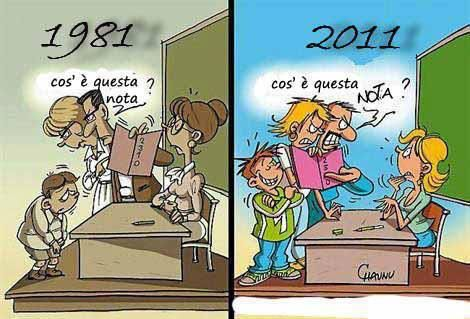 LE PRIORITA’ DEL CAMBIAMENTO 
RICHIESTO  ALLA  SCUOLA 
E ALLA FUNZIONE DOCENTE
La promozione del successo formativo 
come risposta ad una esigenza collettiva e non solo come tutela di un diritto soggettivo
LE PRIORITA’ DEL CAMBIAMENTO 
RICHIESTO  ALLA  SCUOLA 
E ALLA FUNZIONE DOCENTE
Personalizzazione/individualizzazione

			riconoscimento e valorizzazione
			delle potenzialità di ciascuna e 			ciascuno

nei limiti delle competenze della scuola, costruendo una sinergia reciprocamente rispettosa con famiglie e altri soggetti esterni
LE PRIORITA’ DEL CAMBIAMENTO 
RICHIESTO  ALLA  SCUOLA 
E ALLA FUNZIONE DOCENTE
Motivare lo studente rendendolo attivo e responsabile nella costruzione degli apprendimenti
Dalla «condotta» alle «competenze sociali»
Collaborare e partecipare: interagire in gruppo, comprendendo i diversi punti di vista, valorizzando le proprie e le altrui capacità, gestendo la conflittualità, contribuendo all’apprendimento comune ed alla realizzazione delle attività collettive, nel riconoscimento dei diritti fondamentali degli altri.

Da D.M. 139/2007 -  Allegato 2
LE PRIORITA’ DEL CAMBIAMENTO 
RICHIESTO  ALLA  SCUOLA 
E ALLA FUNZIONE DOCENTE
Agire in modo autonomo e responsabile: sapersi inserire in modo attivo e consapevole nella vita sociale e far valere al suo interno i propri diritti e bisogni riconoscendo al contempo quelli altrui, le opportunità comuni, i limiti, le regole, le responsabilità.

Da D.M. 139/2007 -  Allegato 2
La gestione consapevole ed efficace delle relazioni con gli studenti come aspetto costitutivo del contesto di apprendimento
LE PRIORITA’ DEL CAMBIAMENTO 
RICHIESTO  ALLA  SCUOLA 
E ALLA FUNZIONE DOCENTE
Dal programma (sequenza predefinita di argomenti da trattare) al progetto (sequenza di azioni da definire, a partire dagli esiti attesi, tenuto conto del contesto, delle risorse e dei limiti)
Competenze e non solo conoscenze
Flessibilità didattica e organizzativa
LE PRIORITA’ DEL CAMBIAMENTO 
RICHIESTO  ALLA  SCUOLA 
E ALLA FUNZIONE DOCENTE
Art. 26 – 27 - 28 
CCNL Istruzione e Ricerca 2016/2018
Crescente articolazione della funzione docente

			Organico dell’autonomia
Le attività di insegnamento, di potenziamento, di sostegno, di progettazione, di ricerca, di coordinamento didattico e organizzativo hanno pari indispensabilità e «dignità» professionale
LE PRIORITA’ DEL CAMBIAMENTO 
RICHIESTO  ALLA  SCUOLA 
E ALLA FUNZIONE DOCENTE
La funzione docente si caratterizza nel contesto, e in particolare è vincolata al rispetto del PTOF della specifica scuola dove si opera
«Il profilo professionale dei docenti è costituito da competenze disciplinari, informatiche, linguistiche, psicopedagogiche, metodologico-didattiche, organizzativo relazionali, di orientamento e di ricerca, documentazione e valutazione tra loro correlate ed interagenti, che si sviluppano col maturare dell’esperienza didattica, l’attività di studio e di sistematizzazione della pratica didattica»
LE PRIORITA’ DEL CAMBIAMENTO 
RICHIESTO  ALLA  SCUOLA 
E ALLA FUNZIONE DOCENTE
Consapevolezza e responsabilità verso gli esiti

			RAV – Piano di Miglioramento

			Formazione «strutturale»